Journal de bord
Démarche d'investigation scientifique
pour l’enseignant
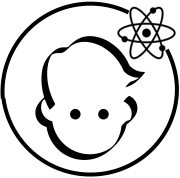 Version PC - PowerPoint
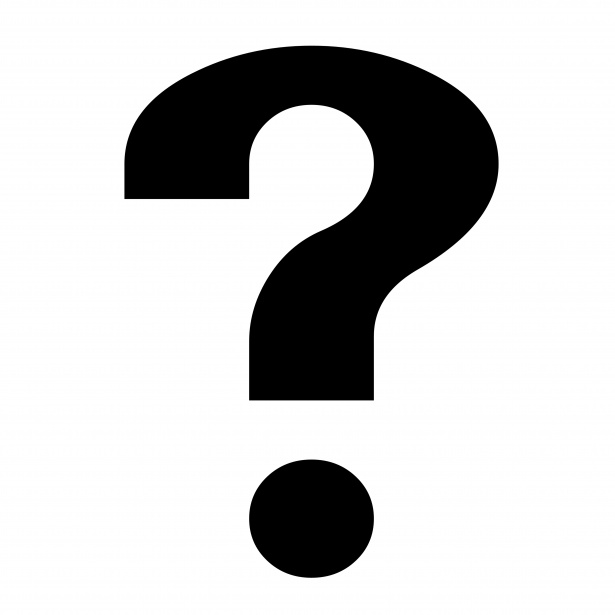 Module 1
Faire le tour de la question… sur de bonnes questions !
Réflexion
Vous venez d’expérimenter une tâche qui permet de réagir aux propos des autres. 
Comment cet outil pourra-t-il vous aider dans votre enseignement de la science et de la technologie lorsque vient le temps de faire émerger des questions d’investigation?

Comment peut-il être utilisé avec vos élèves afin d’améliorer la qualité de leurs échanges pour cibler une seule question d’investigation qui soit porteuse d’apprentissages de qualité?
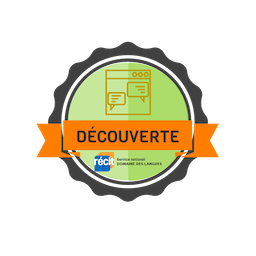 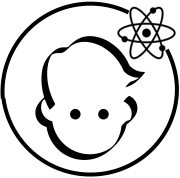 Module 2
3,2,1...Action !  Qu’en pensez-vous ?
Activité 2
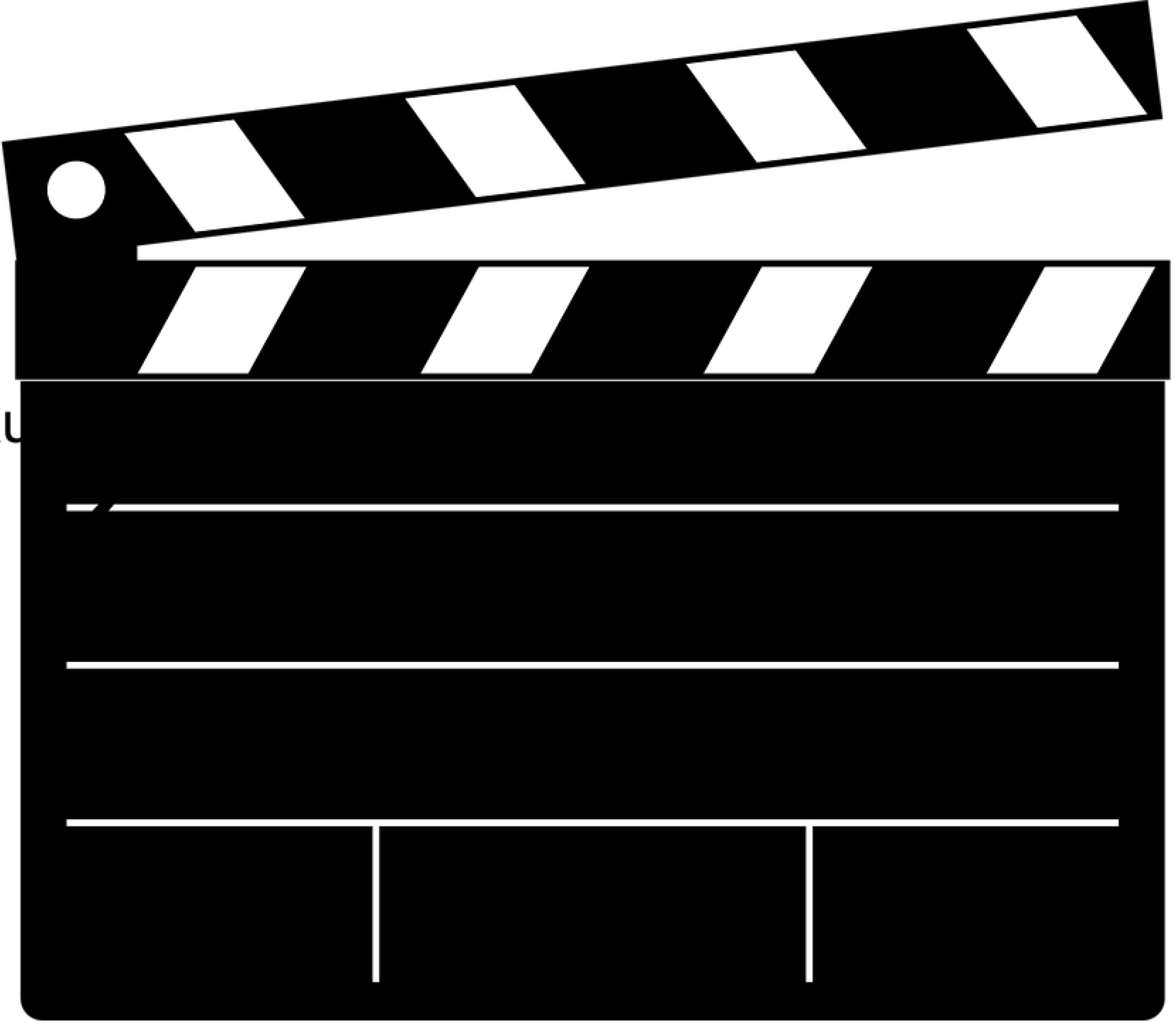 Téléchargez l’extension Screencastify, si vous ne pouvez pas télécharger l’application, vous pouvez choisir une autres propositions: l’outil caméra de la tablette numérique, du Chromebook ou de l’ordinateur, Screen-o-Matic, Loom, Flipgrid ou iMovie.
Réalisez un clip en mode vidéo ou en mode bureau pour vous présenter. Nous avons envie de vous connaitre !
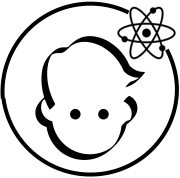 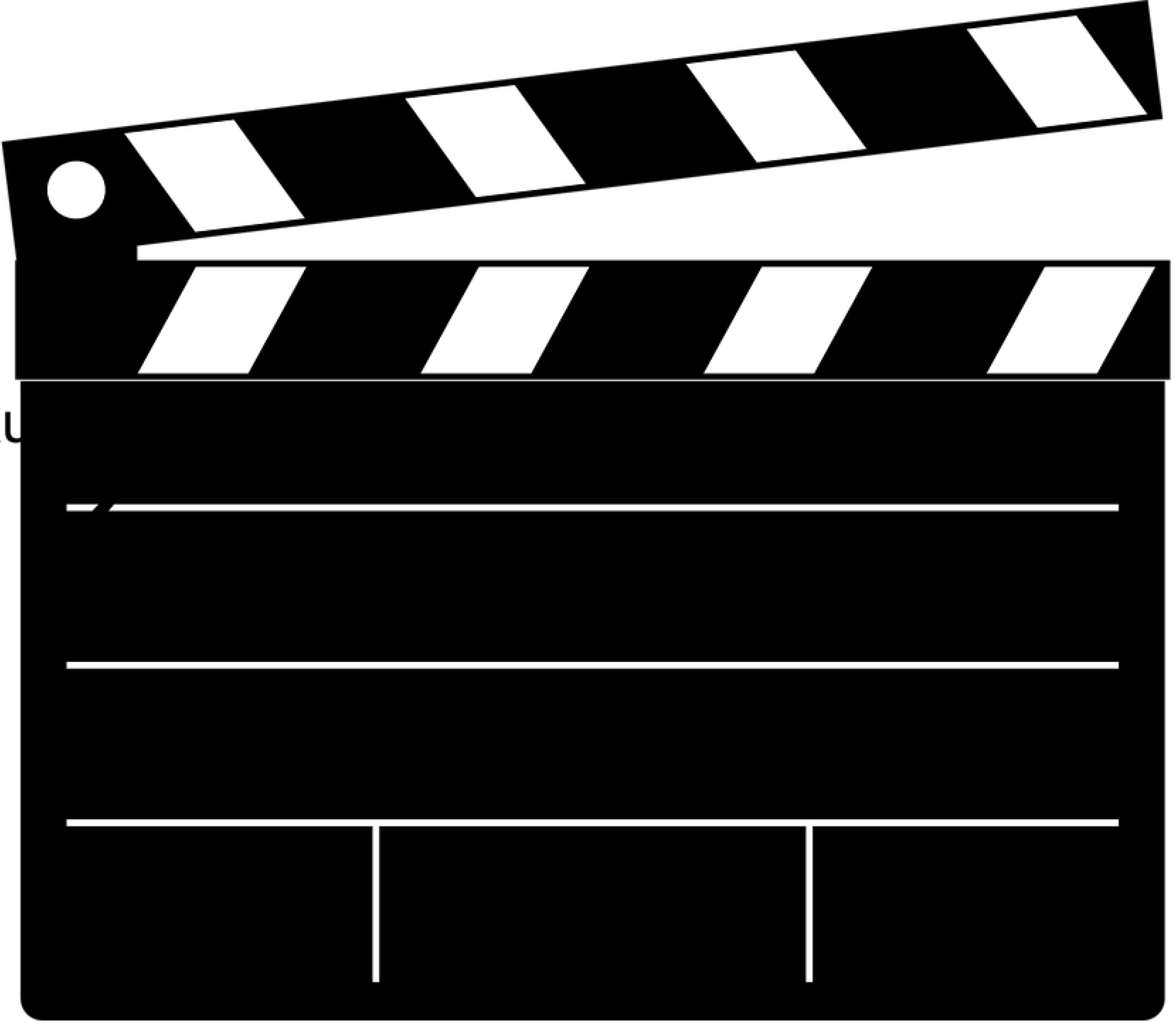 Module 2
3,2,1...Action !  Qu’en pensez-vous ?
Apprentissage technique
Contraintes : Le temps de la vidéo doit être au maximum d’une minute.
Défi : Insérer la vidéoà la diapositive suivante.





Tutoriels pour autres propositions: Screencast-o-Matic, Loom, Flipgrid ou iMovie.
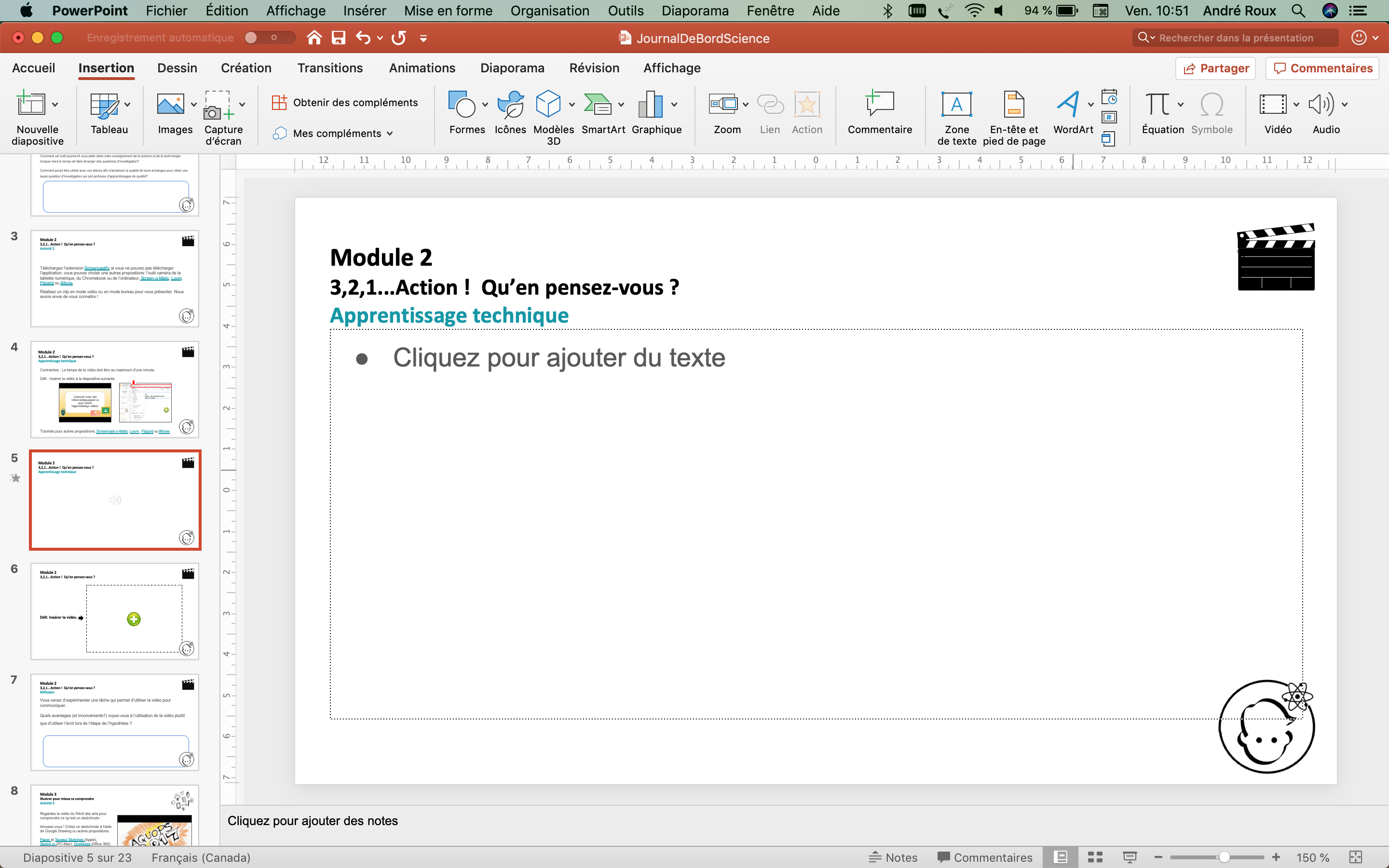 1
2
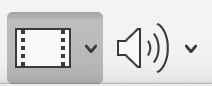 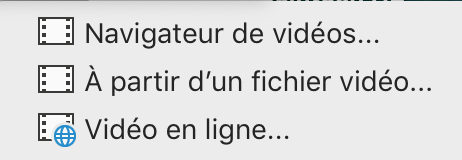 3
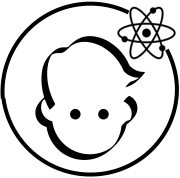 Module 2
3,2,1...Action !  Qu’en pensez-vous ?







Défi: Insérer la vidéo.
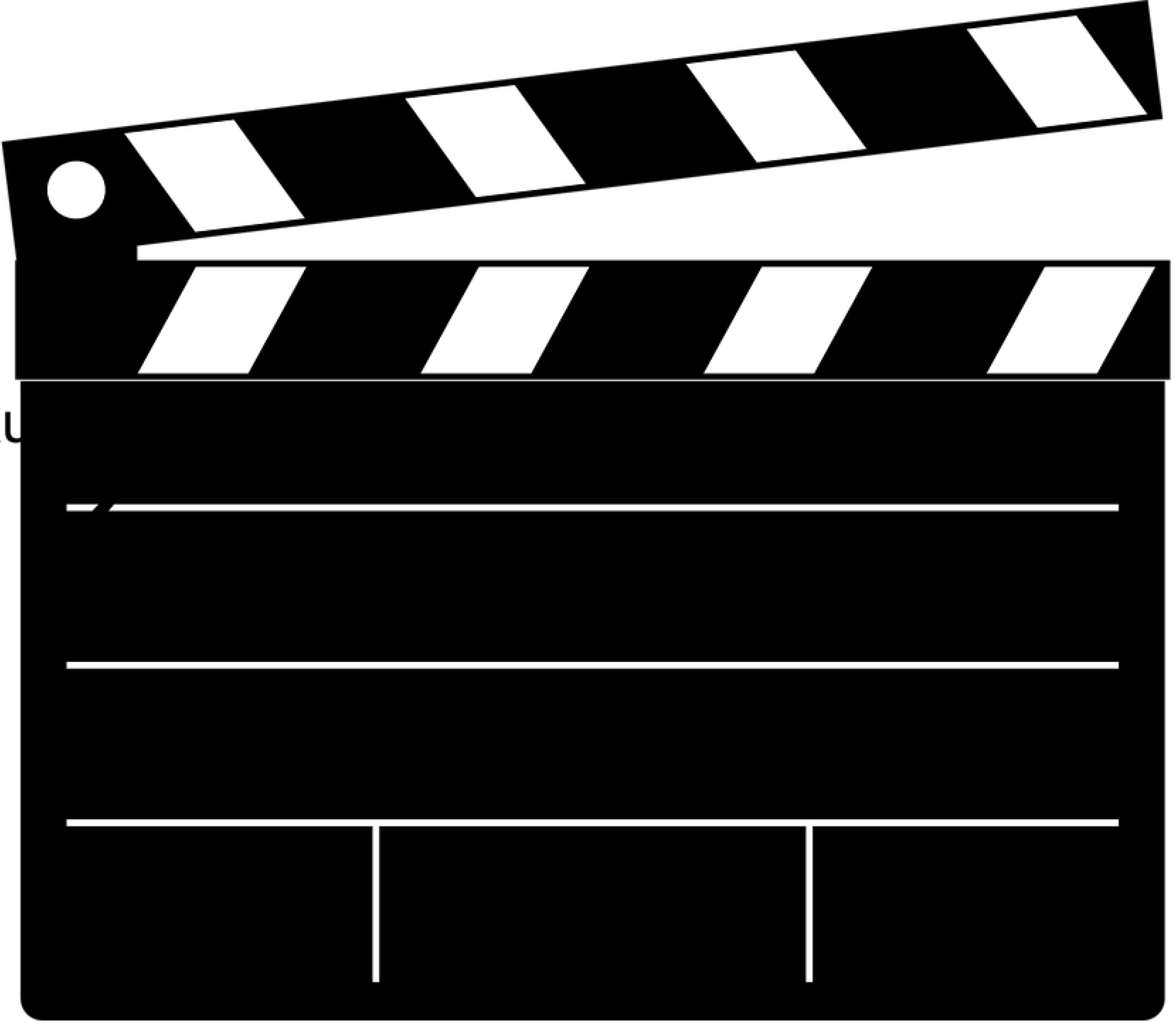 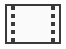 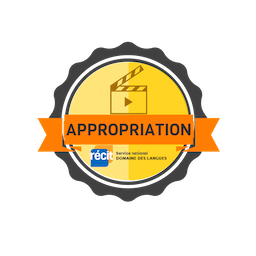 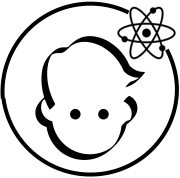 Module 2
3,2,1...Action !  Qu’en pensez-vous ? 
Réflexion
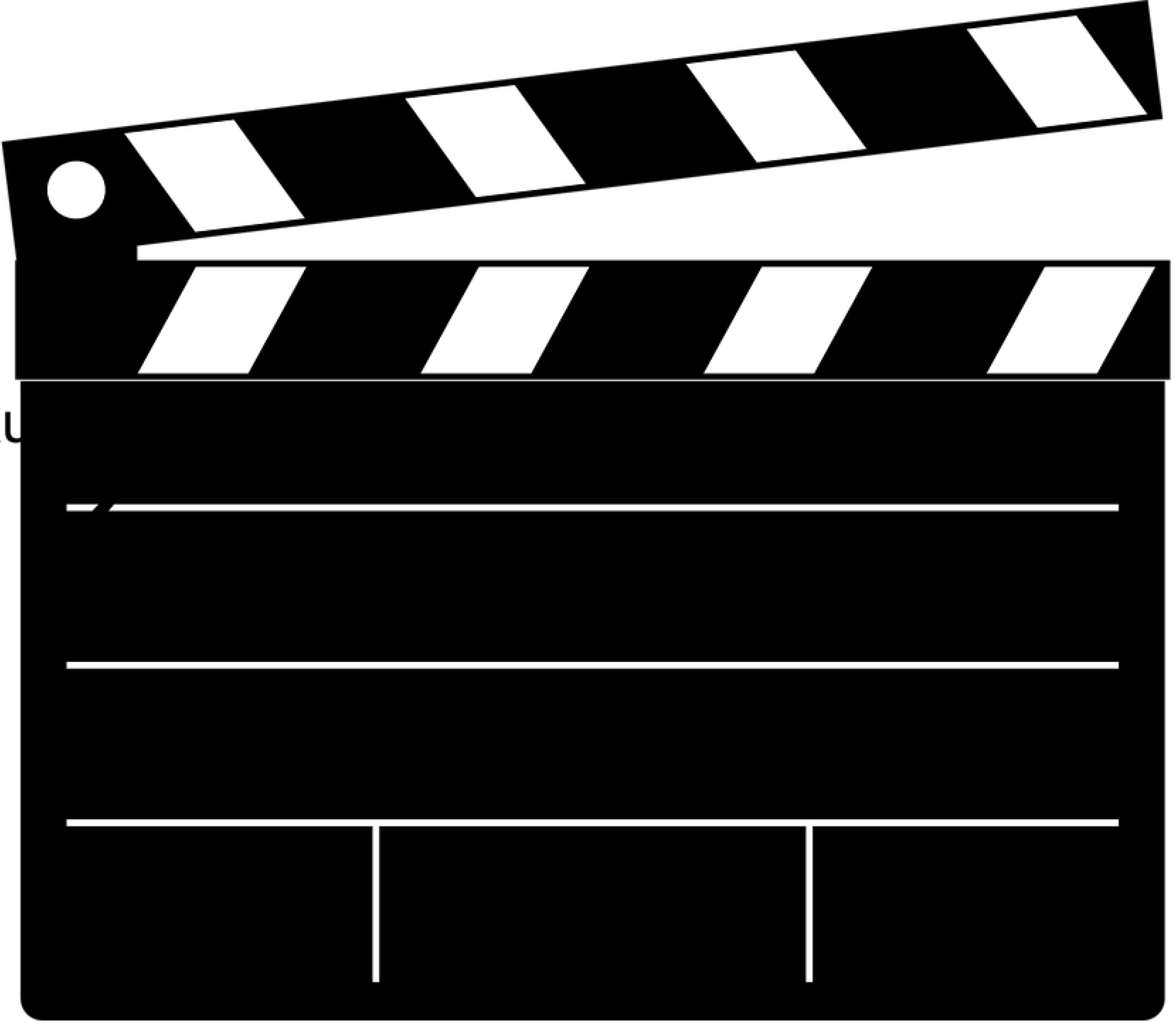 Vous venez d’expérimenter une tâche qui permet d’utiliser la vidéo pour communiquer. 
Quels avantages (et inconvénients?) voyez-vous à l’utilisation de la vidéo plutôt que d’utiliser l’écrit lors de l’étape de l’hypothèse ?
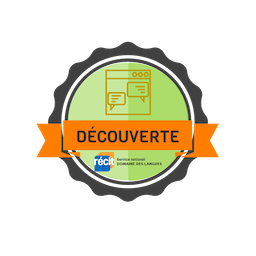 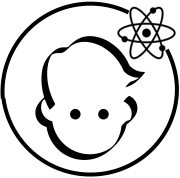 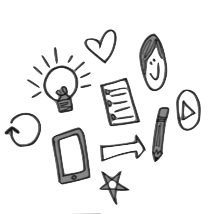 Module 3
Illustrer pour mieux se comprendre 
Activité 3
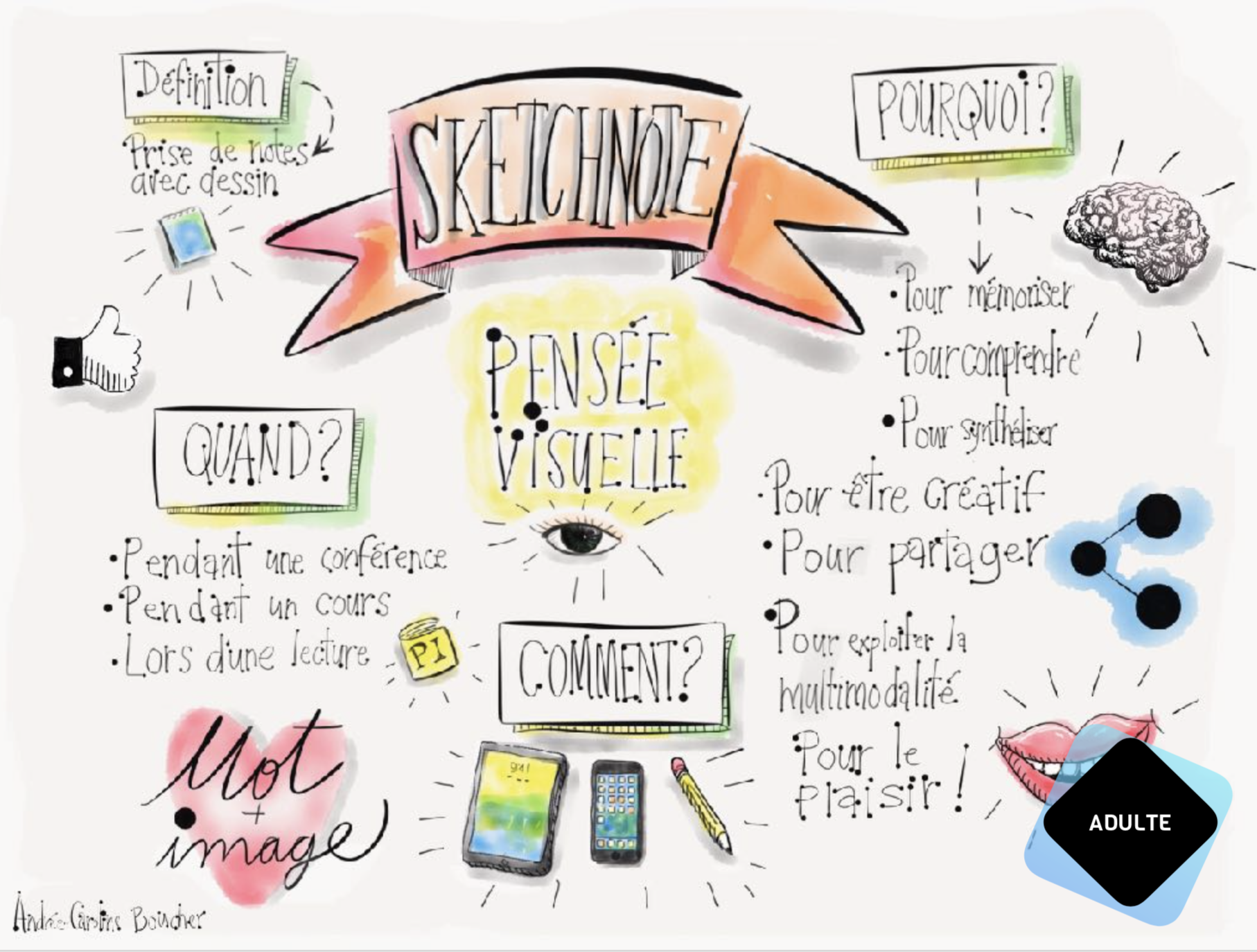 Regardez la vidéo du Récit des arts pourcomprendre ce qu’est un sketchnote : 
Amusez-vous ! Créez un sketchnote à l'aidede Google Drawing ou autres propositions:Paper et Tayasui Sketches (Apple),Sketch.io (PC-Mac), OneNotes (Office 365). Présentez le sujet de votre choix : votrepassion, vos élèves, le déroulement de votresemaine, votre plan de travail, etc !Nous avons hâte de voir vos créations !
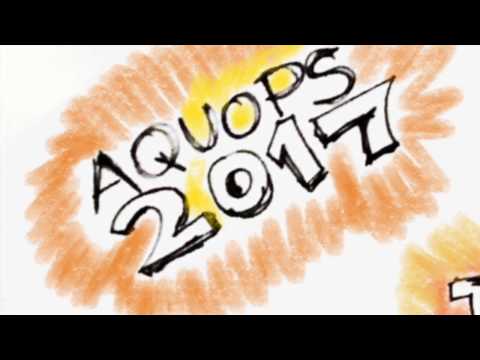 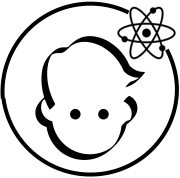 www.youtube.com/watch?v=RexjIyAxtek
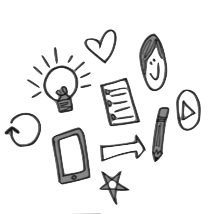 Module 3
Illustrer pour mieux se comprendre
Apprentissage technique
Contraintes : Créez un sketchnote sur une page.


Défi :
aInsérez le lien ou la photodu croquis à la diapositivesuivante.
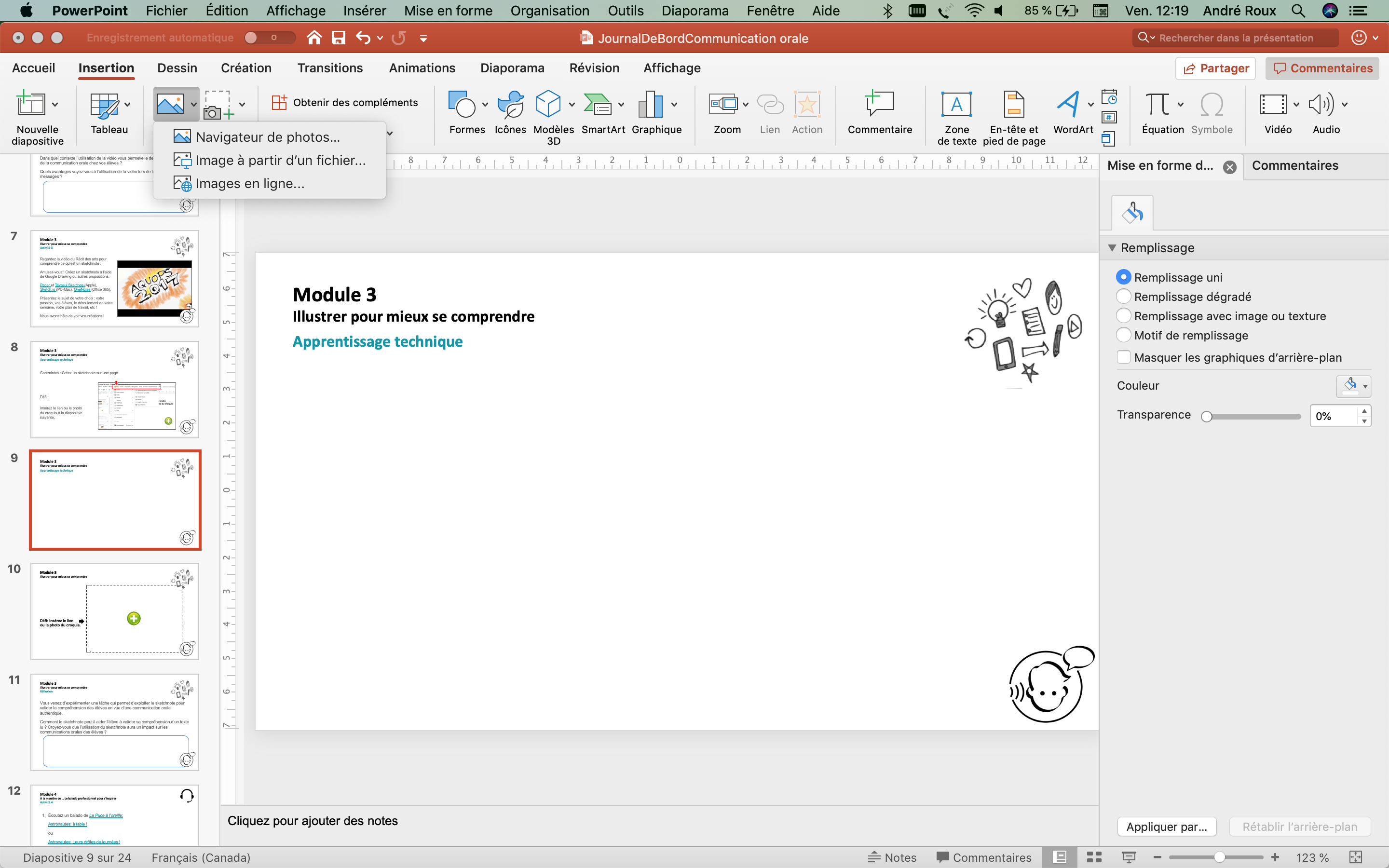 1
2
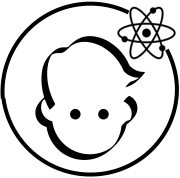 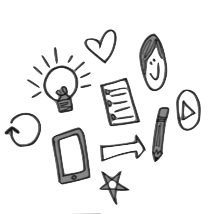 Module 3
Illustrer pour mieux se comprendre







Défi: insérez le lien
ou la photo du croquis.
http://
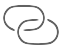 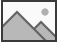 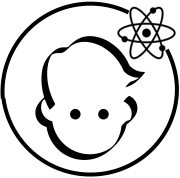 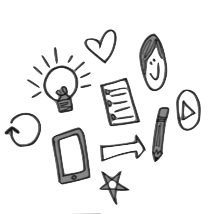 Module 3
Illustrer pour mieux se comprendre
Réflexion
Vous venez d’expérimenter une tâche qui permet d’exploiter le sketchnote lors de la planification d’une expérimentation.

En quoi le sketchnote peut-il aider l’élève à structurer sa pensée et à choisir le bon matériel (de même que les bonnes manipulations) pour mettre à l’épreuve l’hypothèse qu’il avait choisie?
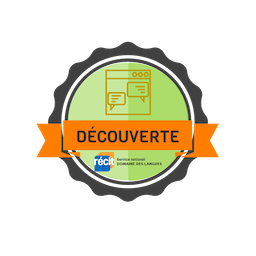 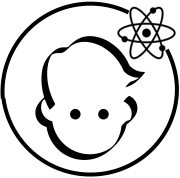 Module 4
Garder des traces de sa démarche grâce à la vidéo et aux photos 
Activité 4
Consigner et d’interpréter des observations de même que des données faites lors de l’expérimentation scientifique.
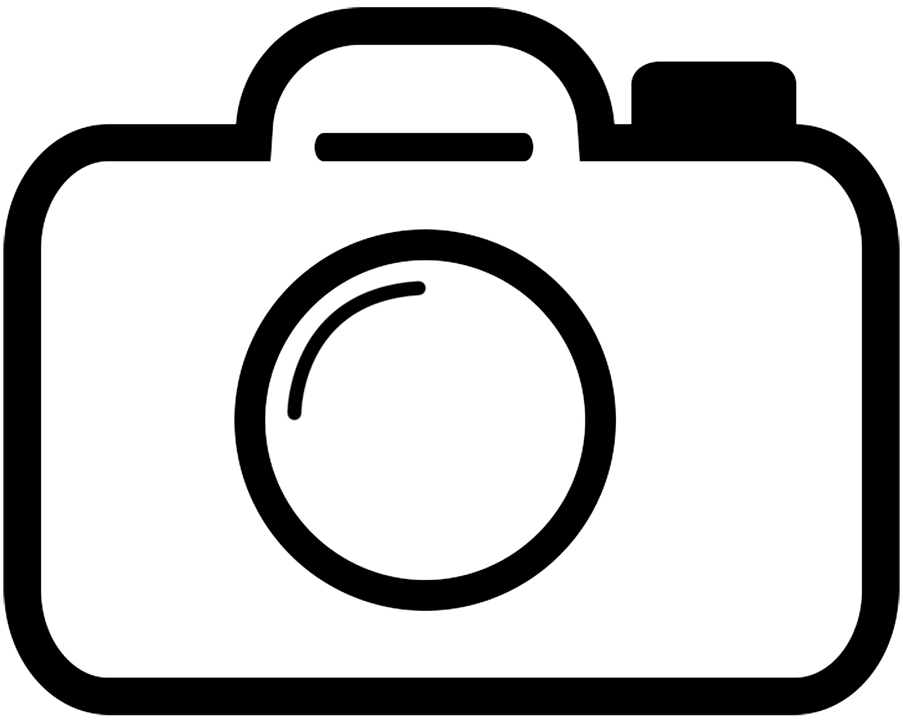 Prenez en photo un objet ou d’une substance qui est sur votre table. 

Modifiez la photo afin d’y ajouter une note sur la mesure (ex. : dimensions, masse, volume, température).
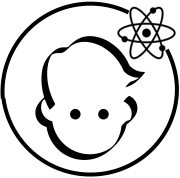 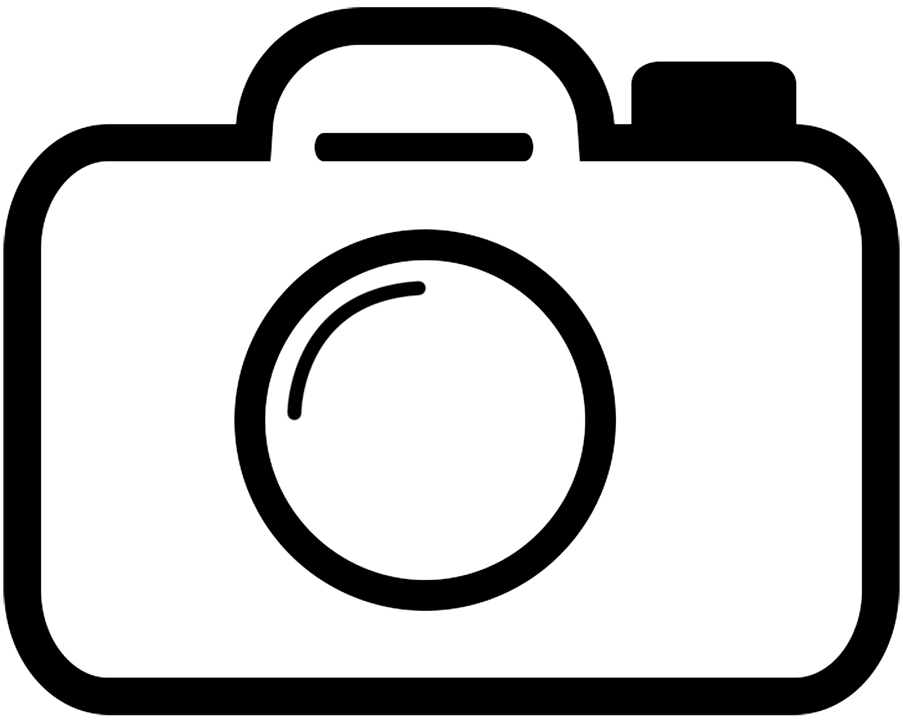 Module 4
Garder des traces de sa démarche grâce à la vidéo et aux photos 
Apprentissage technique
Contraintes : 
Photographier un objet 
qui peut se mesurer.
 



TUTORIEL pour prendre de bonnes et de belles photos et TUTORIEL pour modifier une photo
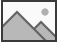 Défi: insérez la photo 
dans le journal de bord.
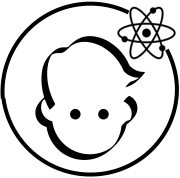 Module 4
Garder des traces de sa démarche grâce à la vidéo et aux photos 
Réflexion
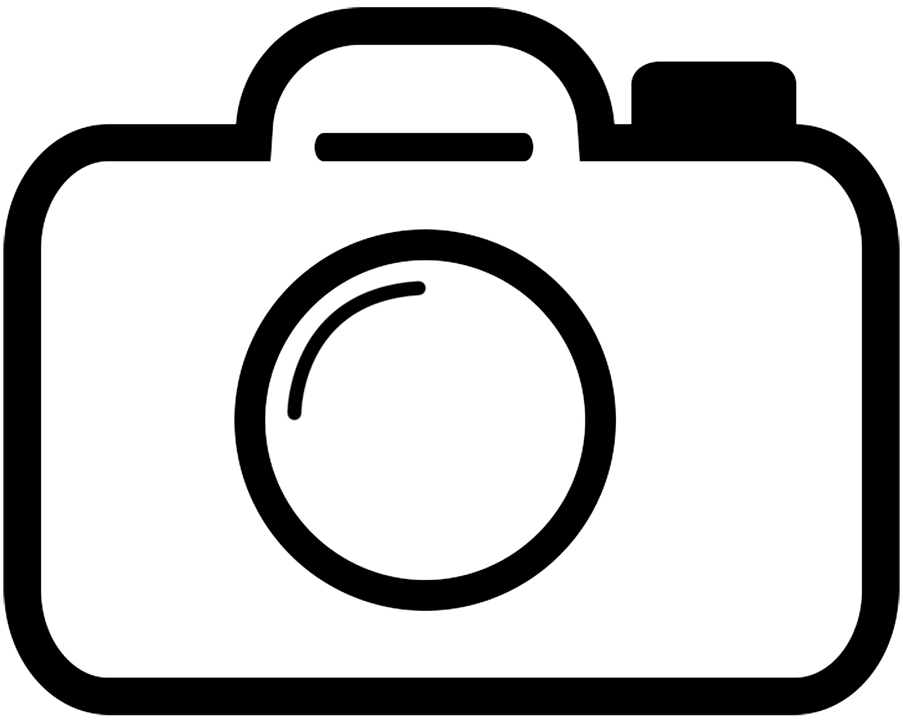 Quelles sont les difficultés auxquelles vous avez fait face en lien avec l’élément impliquant la  mesure ?

Quelles activités pouvez-vous faire vivre aux élèves afin de leur permettre d’être efficace dans la prise de photos (ou de vidéos) et le transfert vers un diaporama ?
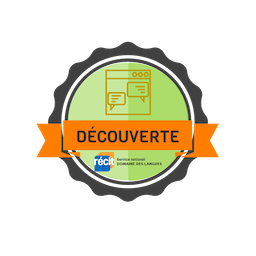 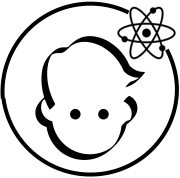 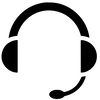 Module 5
Un, deux… test ? Vous m’entendez ?
Activité 5
Faire le bilan de leur démarche, ainsi que celui de leurs apprentissages des notions scientifiques et technologiques
Utilisez une application d’enregistrement telle que Cloud Audio Recorder (Google)
 
Effectuez un bilan des apprentissages que vous avez effectué jusqu’à présent.
 
Qu’allez-vous utiliser dans votre pratique ? 
Quels sont les changements que vous pensez être en mesure d’effectuer lors de votre prochaine planification d’expérimentation scientifique ? 

Nous voulons vous entendre !

Autres applications de votre choix:  	 0							 0							0
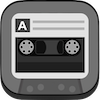 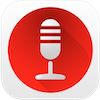 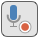 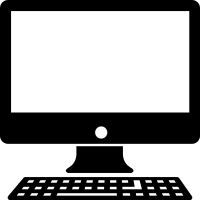 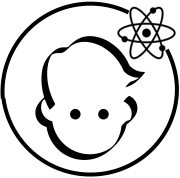 Voice Recorder (tablette)
Dictaphone(tablette)
Enregistrement de notes audio (Office 365)
Enregistreur vocal (ordinateur)
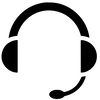 Module 5 
Un, deux… test ? Vous m’entendez ?
Apprentissage technique
Faire le bilan de leur démarche, ainsi que celui de leurs apprentissages des notions scientifiques et technologiques
Contraintes : Nous indiquer ce que vous retenez de cette autoformation


Défi : Insérer la capsule audio dans le journal de bord.
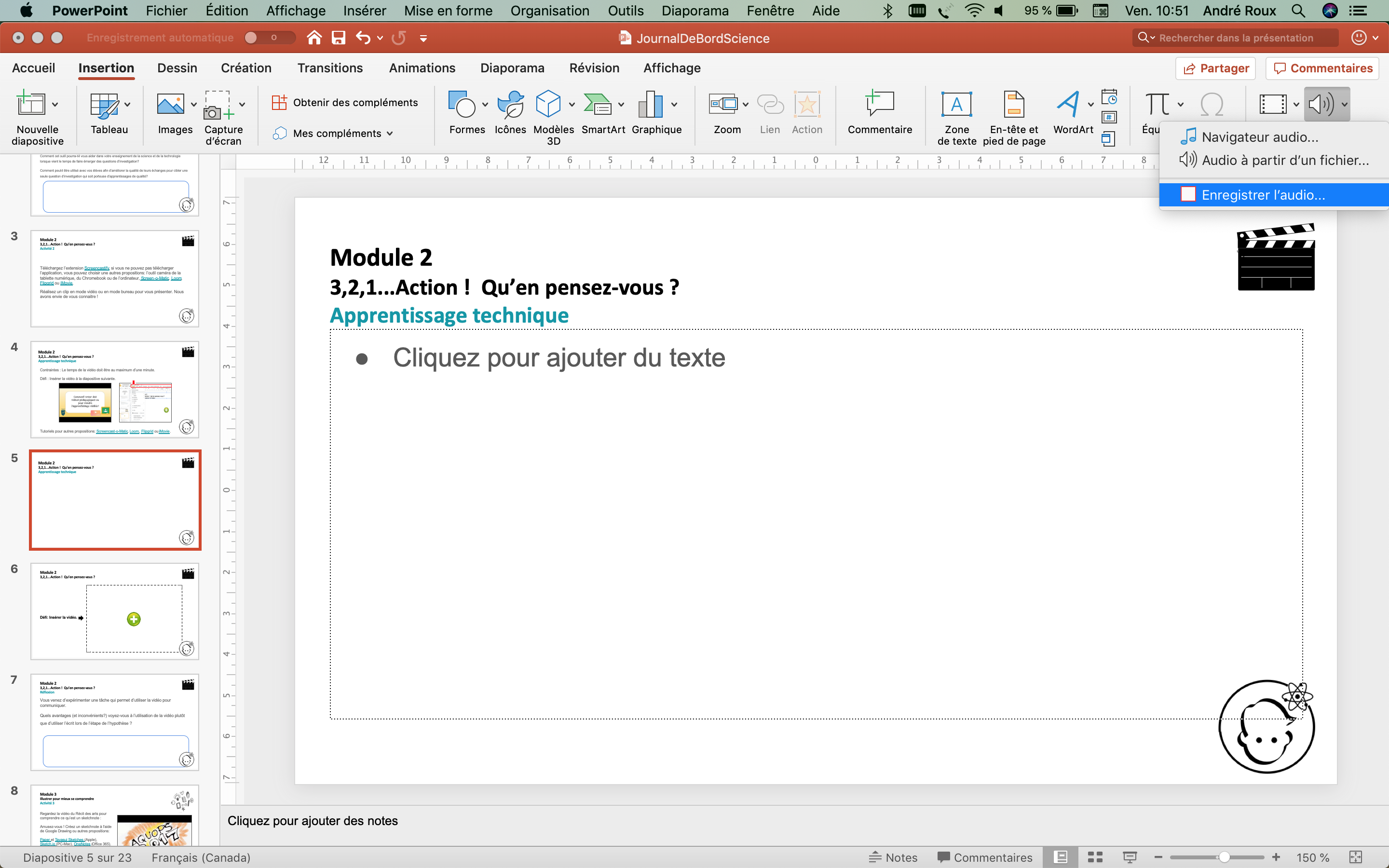 1
2
3
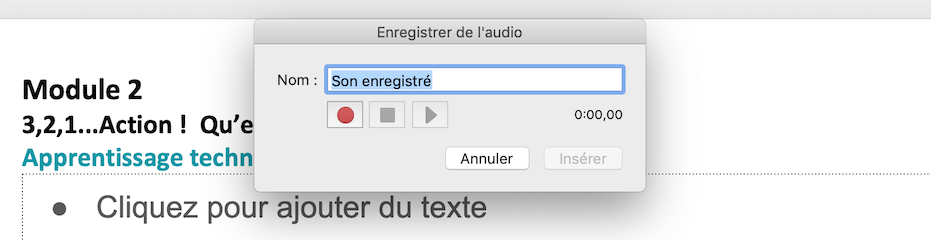 4
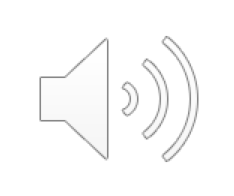 5
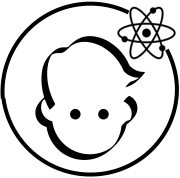 [Speaker Notes: Vous ne savez pas comment intégrer une captation audio réalisée avec Cloud Audio recorder ? Vous pouvez consulter le tutoriel de l’outil Cloud Audio Record jusqu’à 1 min 57.    https://youtu.be/AayuxBukIUw?t=46]
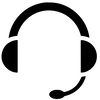 Défi: insérer votre enregistrement audio
Module 5 
Un, deux… test ? Vous m’entendez ? 
Faire le bilan de leur démarche, ainsi que celui de leurs apprentissages des notions scientifiques et technologiques
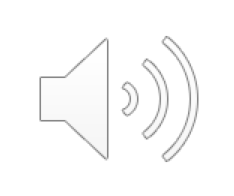 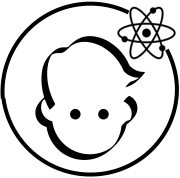 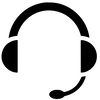 Module 5 
Un, deux… test ? Vous m’entendez ?
Réflexion
Faire le bilan de leur démarche, ainsi que celui de leurs apprentissages des notions scientifiques et technologiques
En comparaison avec les bilans écrits que vous avez déjà réalisés, quels sont les avantages ou les inconvénients à utiliser le bilan audio ?
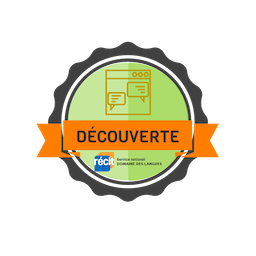 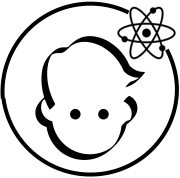 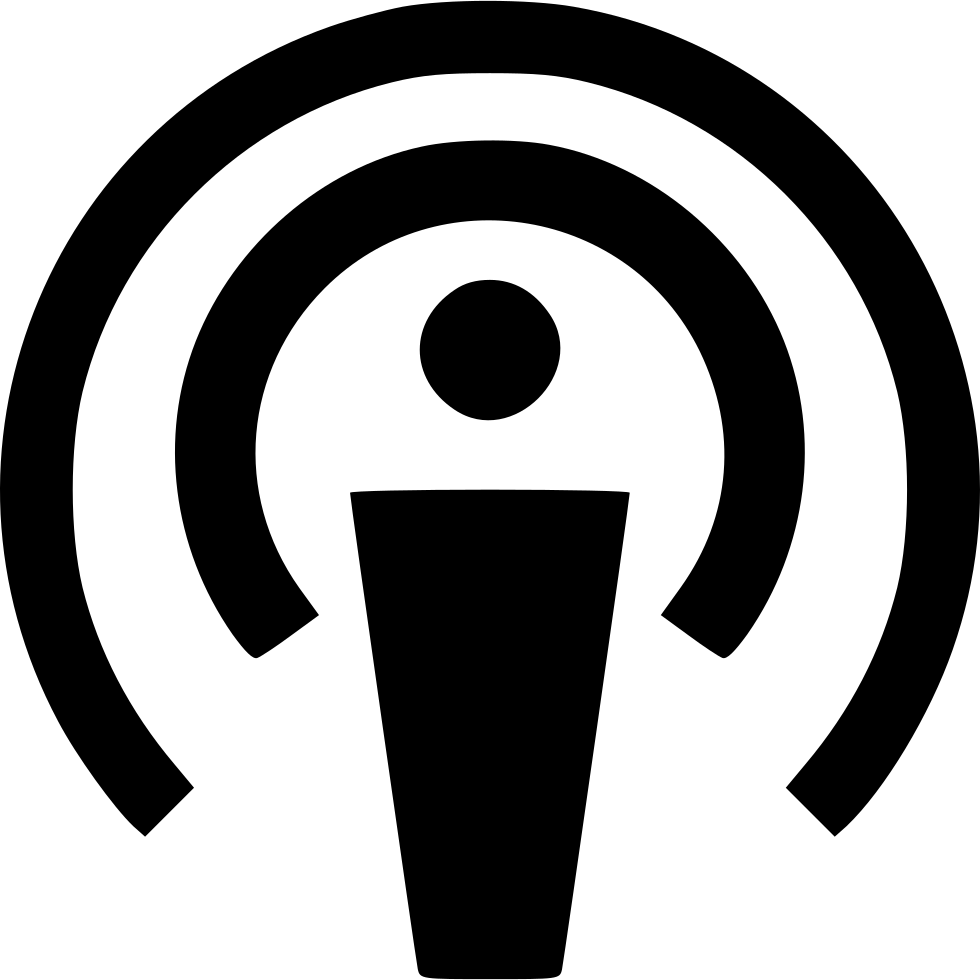 Module 6
Apprendre, c’est bien ! Partager ses apprentissages, c’est encore mieux !
Activité 6
Explorer le logiciel Audacity.
Enregistrer une courte séquence de votre voix à l’aide d’un micro.
Insérez un son (vous pouvez utiliser le site freesound.org).
Amusez-vous à utiliser les outils de base (raccourcir un son, ajuster le volume de l'enregistrement principal, exporter la piste en WAV, etc )
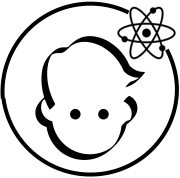 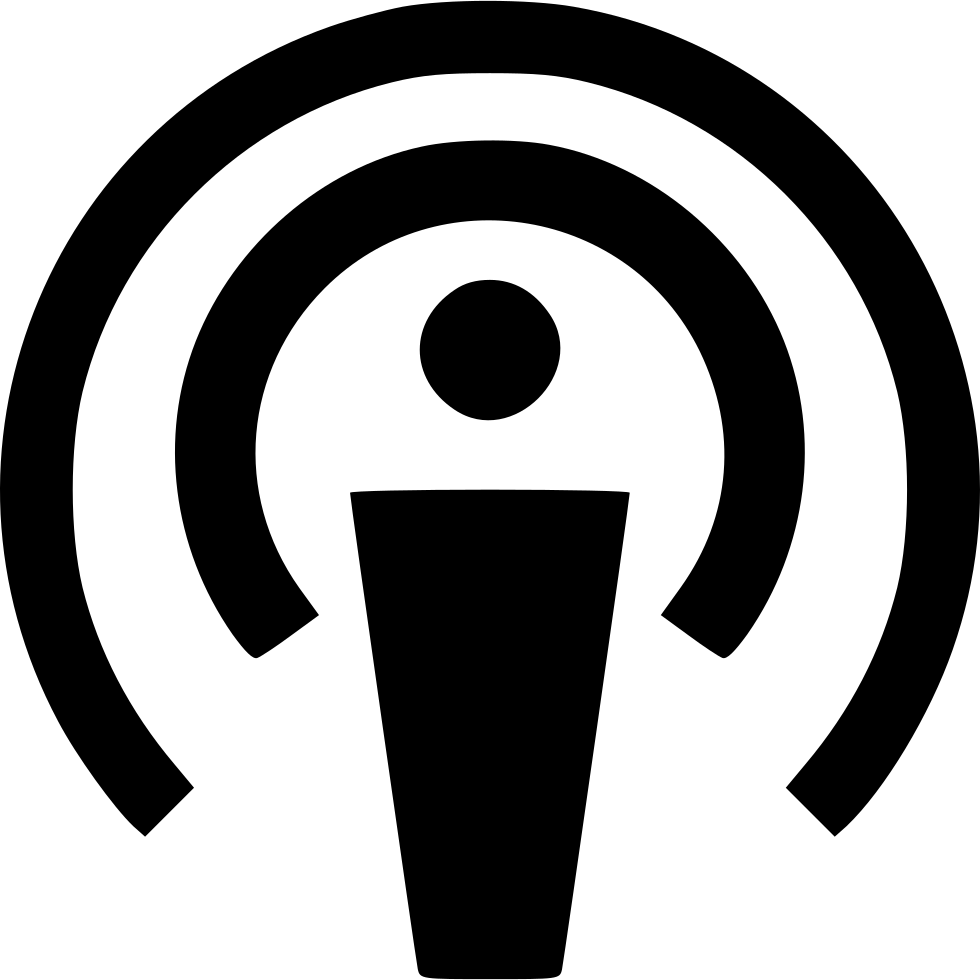 Module 6
Apprendre, c’est bien ! Partager ses apprentissages, c’est encore mieux !
Apprentissage technique
Contrainte : Votre montage final ne doit pas dépasser une minute ! 
Défi : Déposez votre montage dans le journal de bord en version MP3.




Tutoriel Audacity : http://bit.ly/tutoriel-audacity
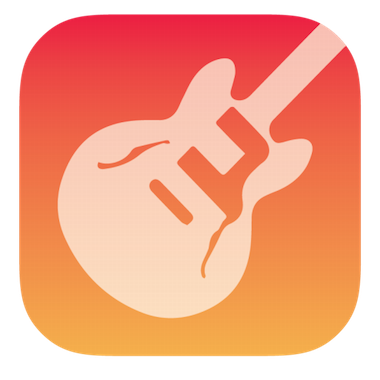 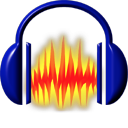 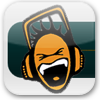 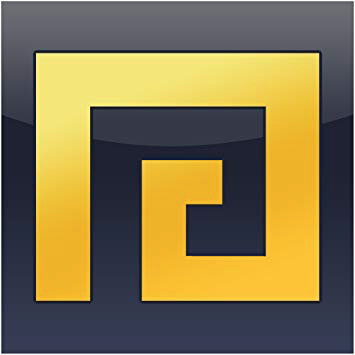 Ocenaudio
Mixpad
Audacity
GarageBand
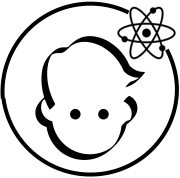 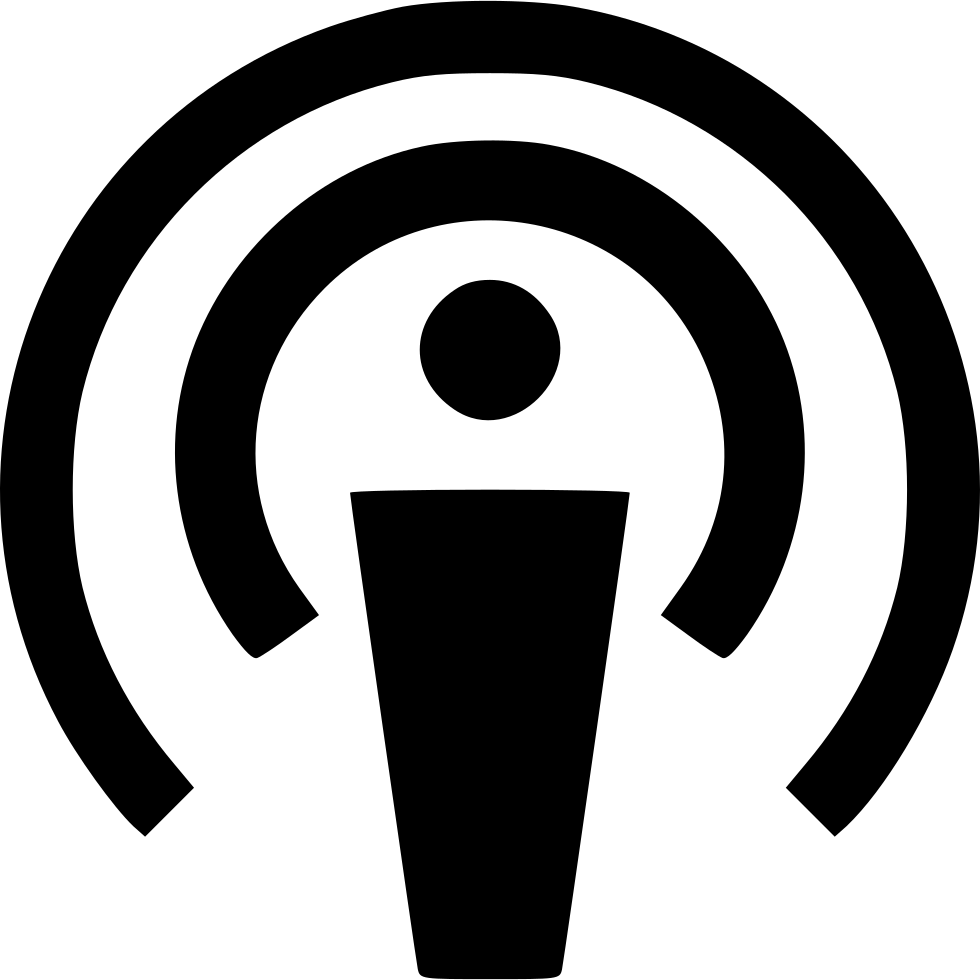 Module 6
Apprendre, c’est bien ! Partager ses apprentissages, c’est encore mieux !
Défi: déposer votre montagedans le journal de bord en version MP3
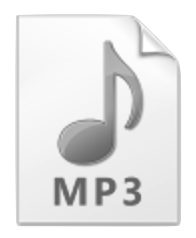 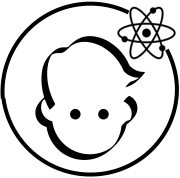 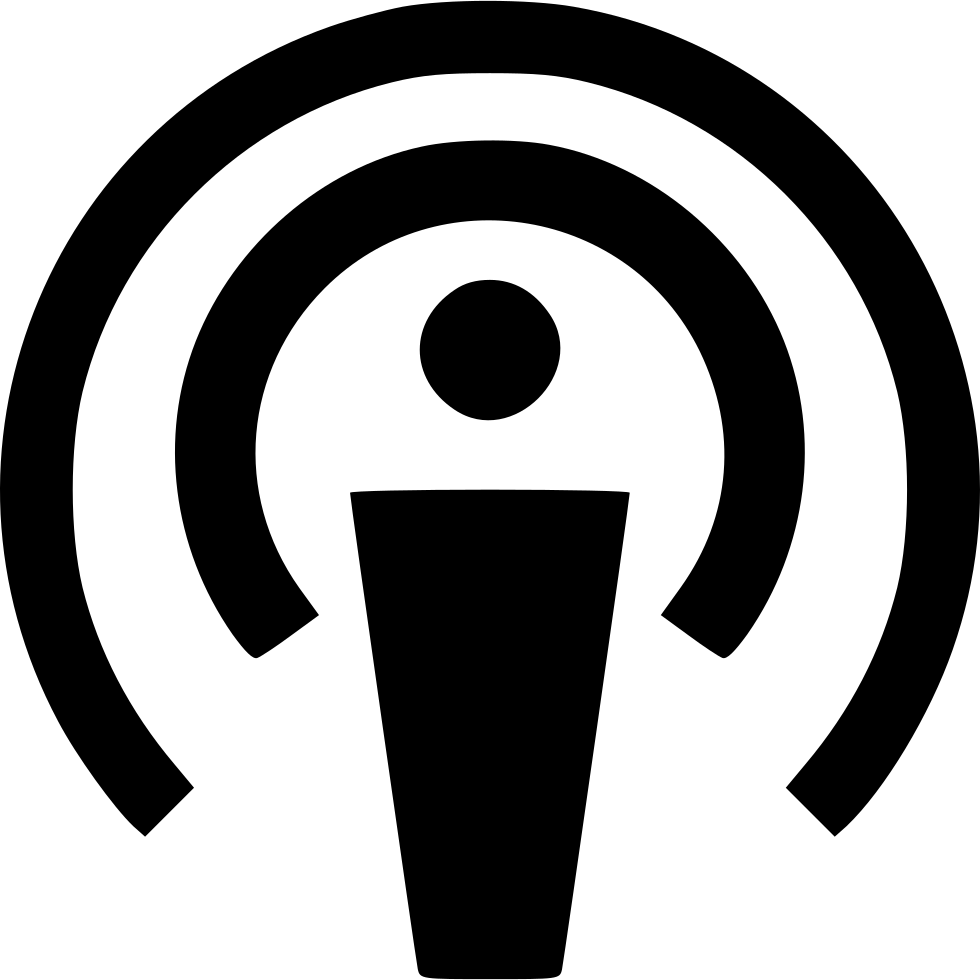 Module 6
Apprendre, c’est bien ! Partager ses apprentissages, c’est encore mieux ! 
Réflexion
Vous venez d’expérimenter une tâche qui permet de présenter un projet de science différemment.
En quoi la diffusion d’un travail ou d’un projet à l’oral peut m’aider à mieux évaluer mes élèves ?
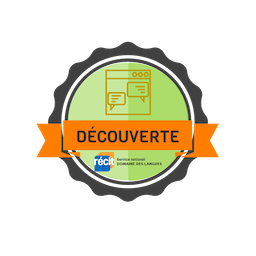 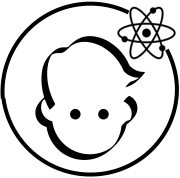